Why Can’t We All Just Get Along?
Objective:  To explain the types of relationships that exist between organisms 
Bell work:  Define the following terms in your own words:
Competition: 

Predator:

Prey:
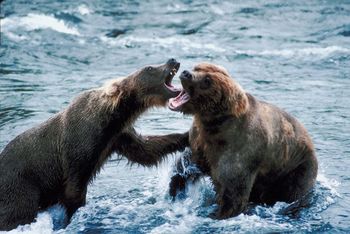 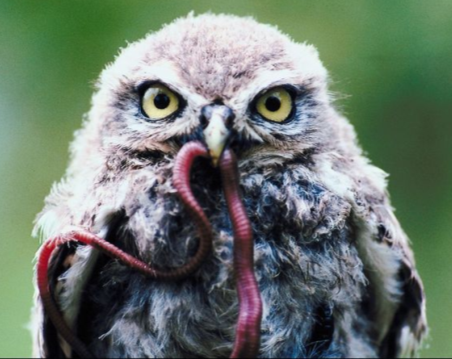 To fight for a resource
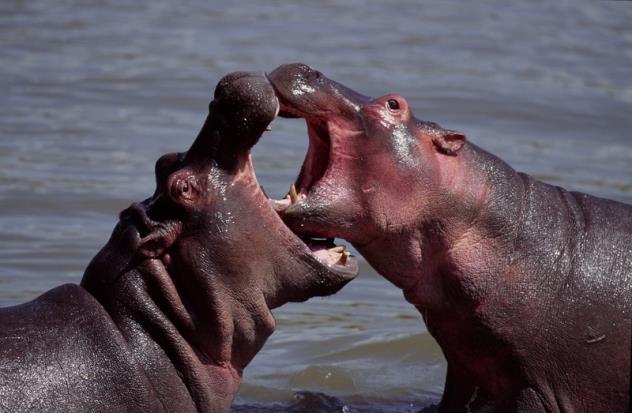 The organism that hunts
The organism that gets eaten
© Getting Nerdy, LLC
Predation: interaction where one organism (predator) kills another organism for food (prey)
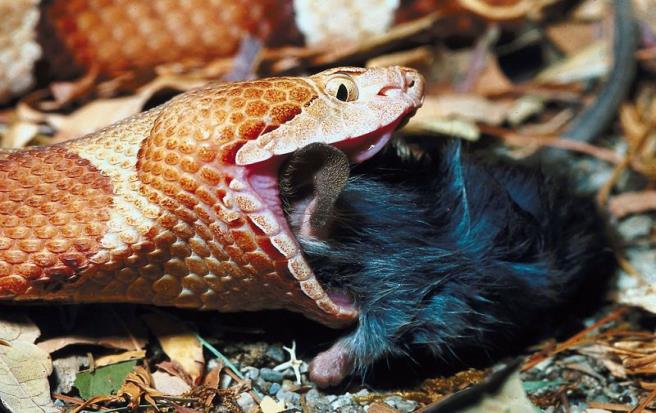 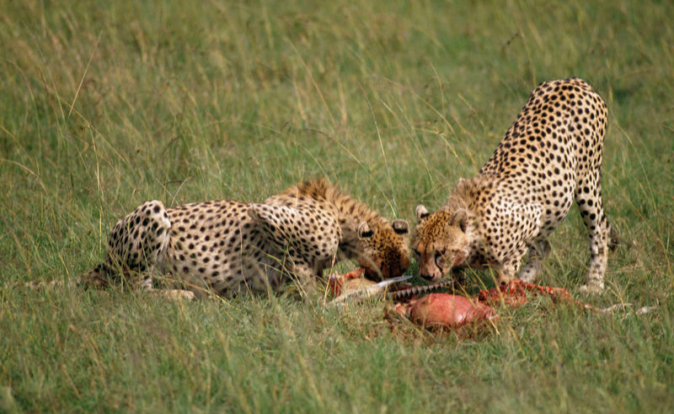 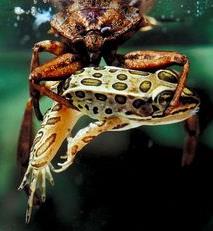 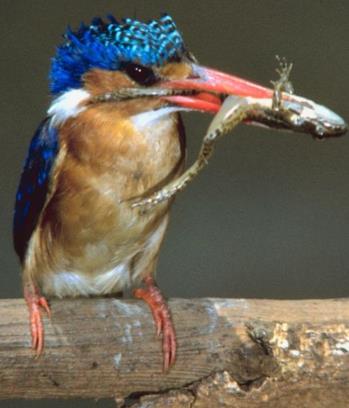 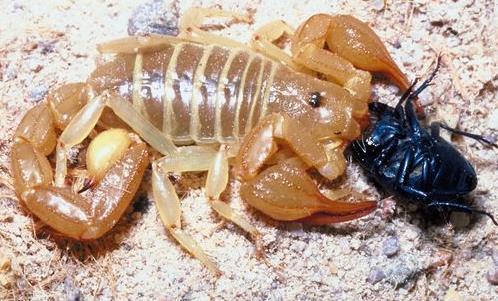 © Getting Nerdy, LLC
Competition: struggle between organisms to survive as they attempt to use the same limited resource
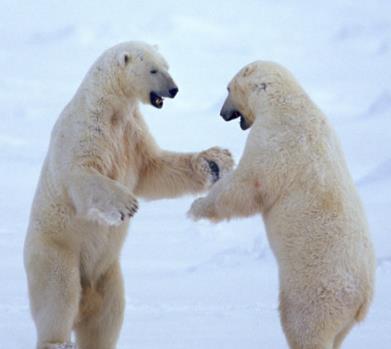 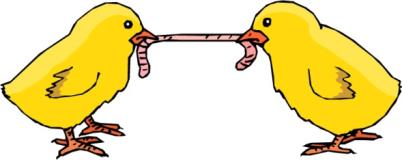 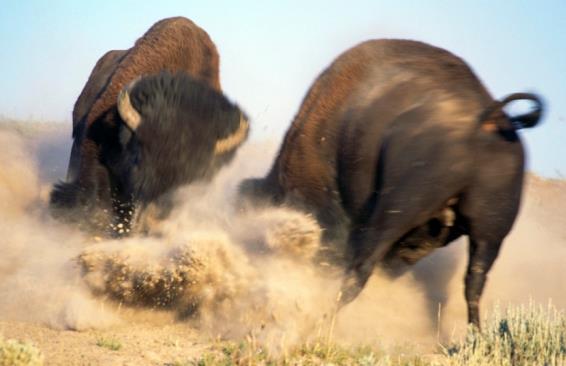 © Getting Nerdy, LLC
Limiting Factors of EcosystemsLimiting factor: an environmental condition or resource that limits the size of a population of organisms.
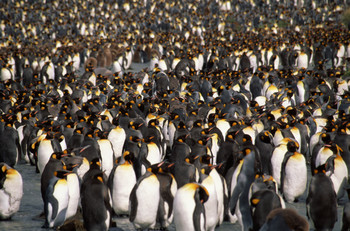 Limiting Factors of Ecosystems
Limiting factor: an environmental condition or resource that limits the size of a population of organisms.
     What are examples
      of limiting factors?
	-Food
	-Water
	-Weather
	-Accidents
	-Natural Catastrophe
	-Disease
	-Predators
	-Space/Habitat
	-Mate
	-Competition

The largest population an area can support is its carrying capacity which is driven by limiting factors.
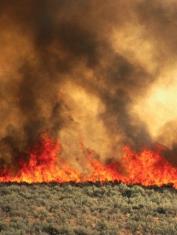 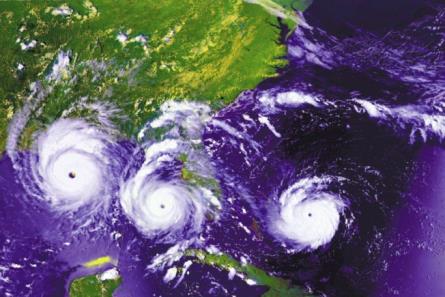 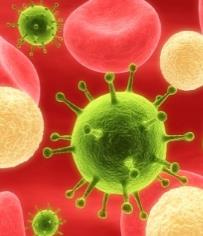 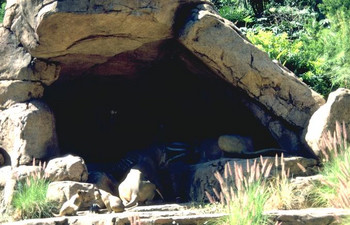 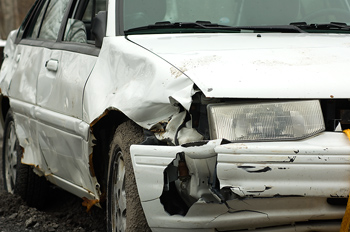 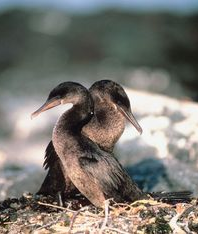 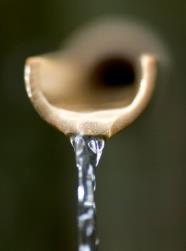 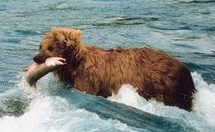 © Getting Nerdy, LLC
Interactions of Living Things
Symbiosis: close relationship created between two species due to coevolution (species evolve together in their environment).  
The relationship must benefit at least one of the species.
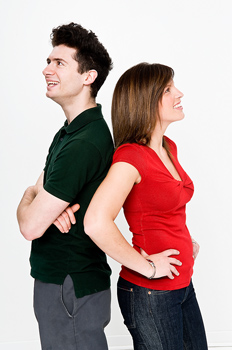 =
?
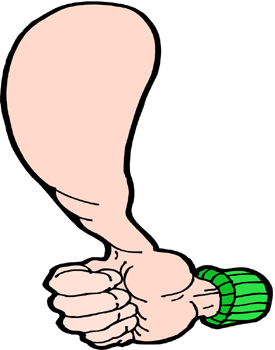 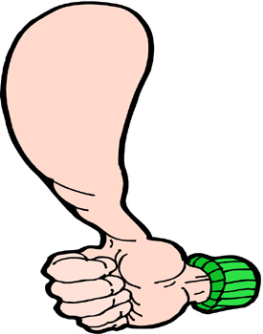 OR
© Getting Nerdy, LLC
There are three types of symbiotic relationships:
Mutualism (+,+): relationship where both species benefit
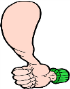 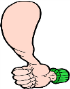 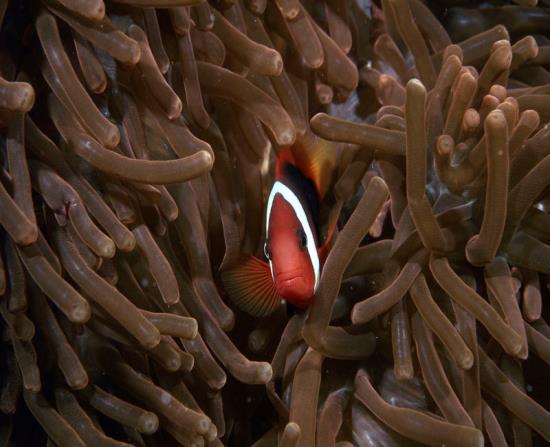 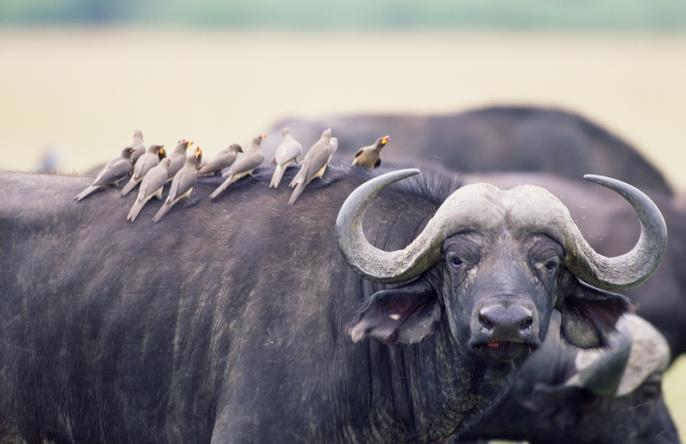 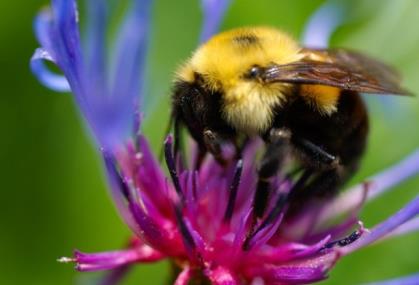 Clownfish & Sea Anemone
Buffalo & Tickbird
Bumblebee & Flowers
© Getting Nerdy, LLC
Commensalism (+,0):  relationship where one species benefits and the other species is neither helped nor harmed
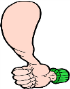 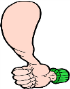 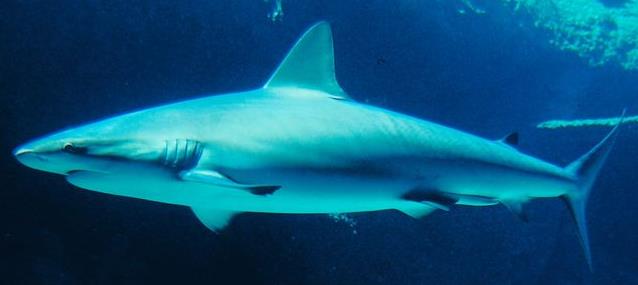 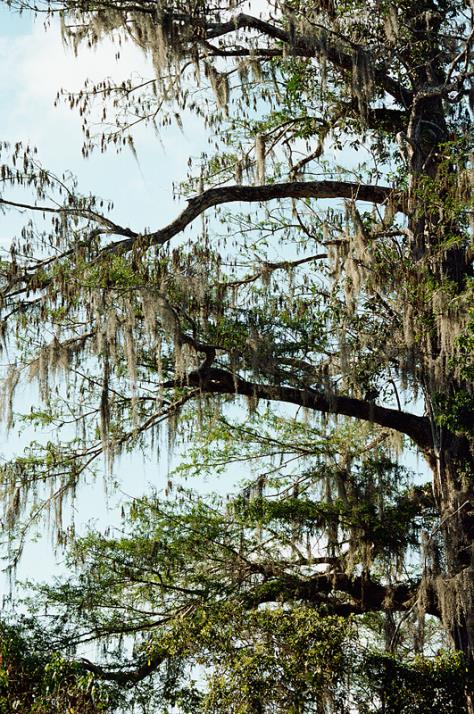 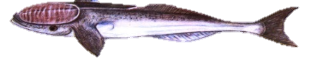 Shark & Remora
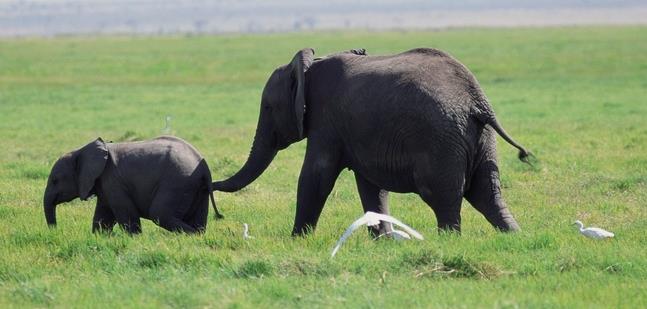 Spanish Moss & Trees
Elephant & Egret
© Getting Nerdy, LLC
Parasitism (+,-):  relationship where one species benefits (parasite) while the other is harmed (host)
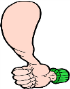 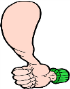 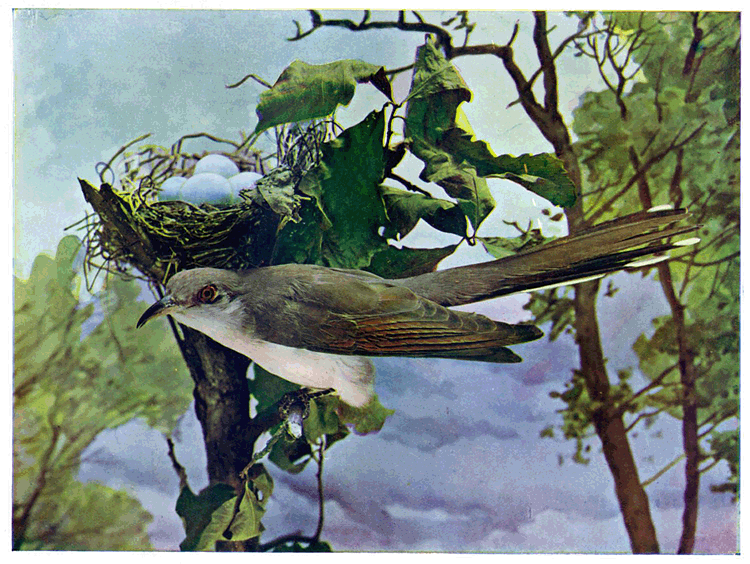 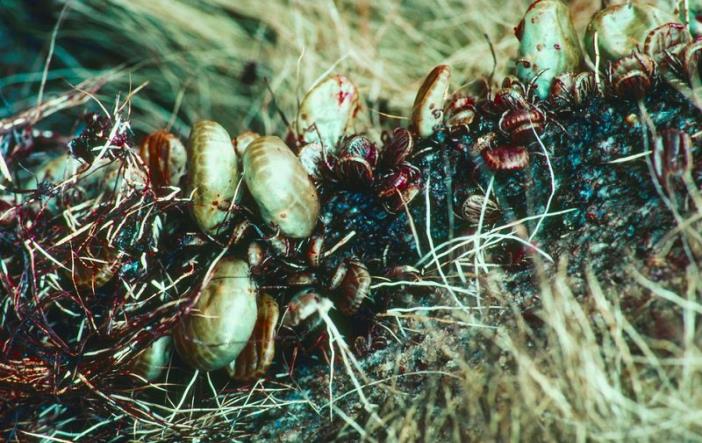 Ticks & Mammals
Cuckoo Bird & Bird  Nests
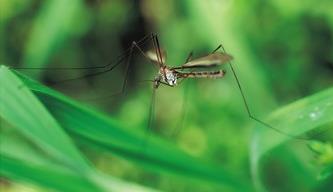 Mosquitoes & Mammals
© Getting Nerdy, LLC